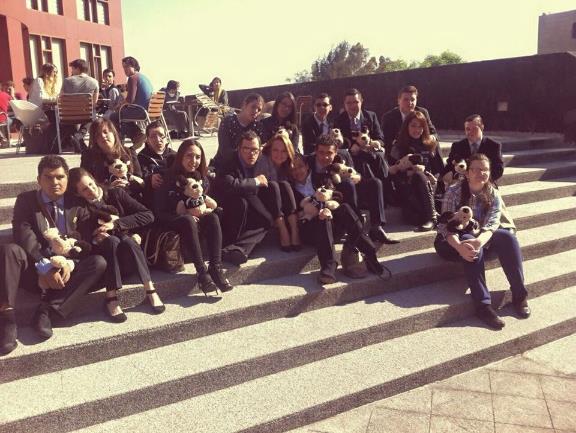 Tecnológico de Monterrey
Formar líderes con espíritu emprendedor, sentido humano y competitivos internacionalmente
Construyendo en la Diversidad
Incide en la apertura de la sociedad hacia la diversidad, valoración de las diferencias humanas y las singularidades, y en la construcción de acciones que aboguen por la justicia y la equidad.
Formación para  el empleo
DI
Participación activa en eventos de integración
Inclusión universitaria
Inclusión Académica
Participación en grupos estudiantiles
Discapacidad Intelectual
Actividades LIFE
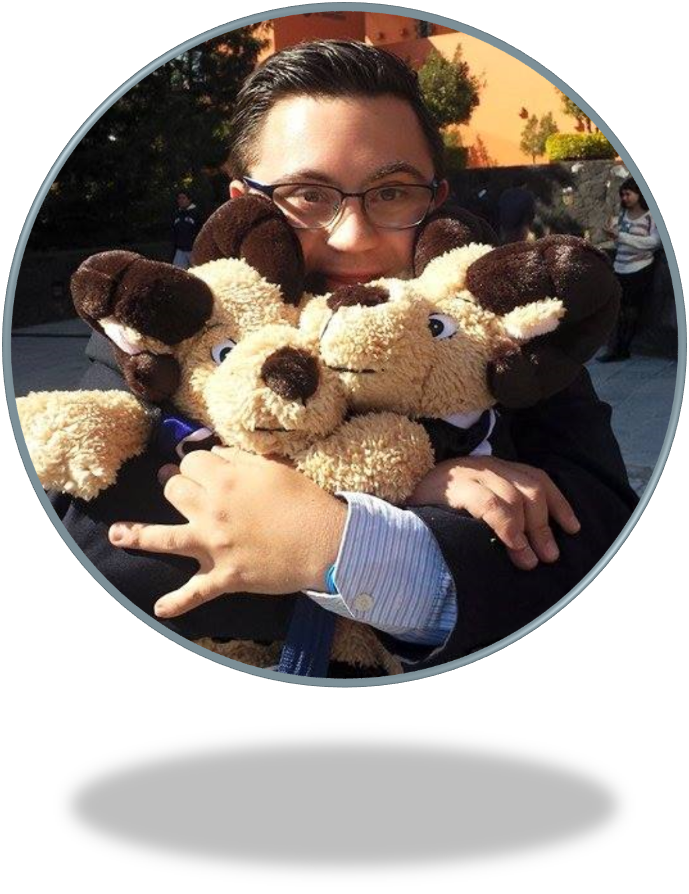 Lideres del mañanaPrograma que beca a 1200 alumnos destacados con un compromiso social y ambiental para que más adelante se regresé a sus comunidades
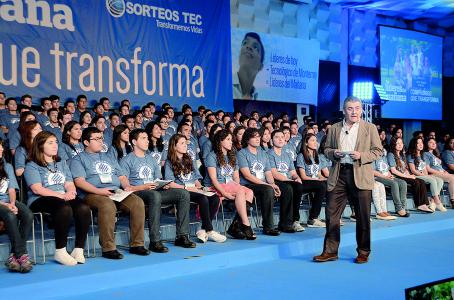 Comunidad LGBT
Impulsar espacios seguros para el desarrollo de la comunidad, para que hablen, hagan preguntas y se conozcan entre ellos. Crear redes de apoyo para que el estudiante se pueda dirigir cuando tenga algún momento de crisis o que necesite ayuda o apoyo en cualquier cosa”
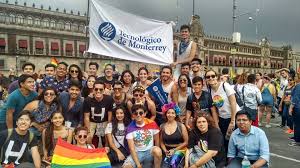 He for she Grupo formado para acompañar en el empoderamiento de La mujer.
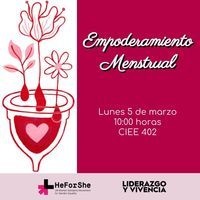 Interculturalidad Intercambio de la comunidad Judía de Mexico y otras culturas.